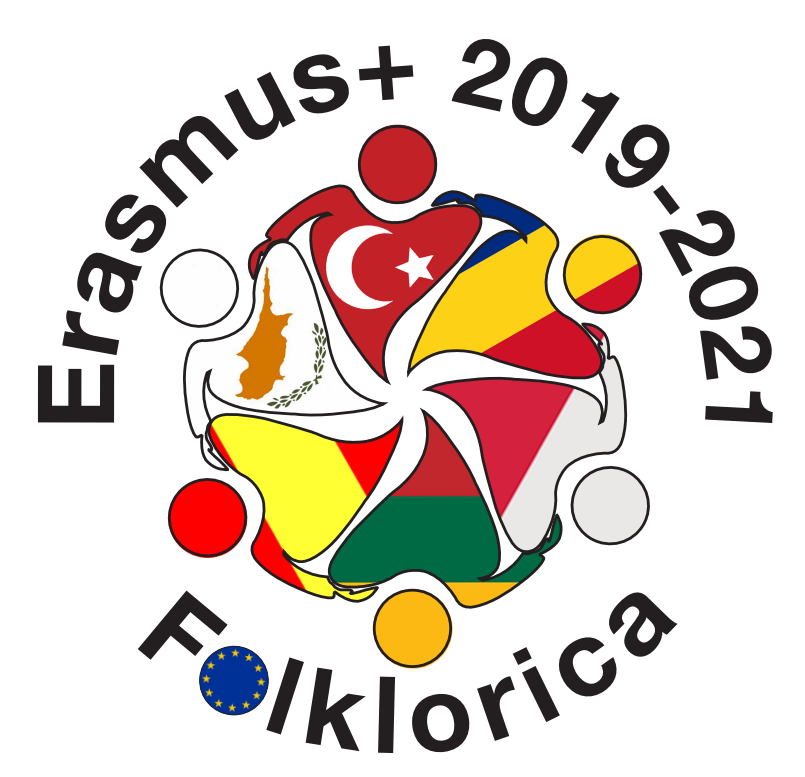 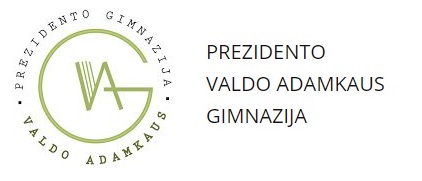 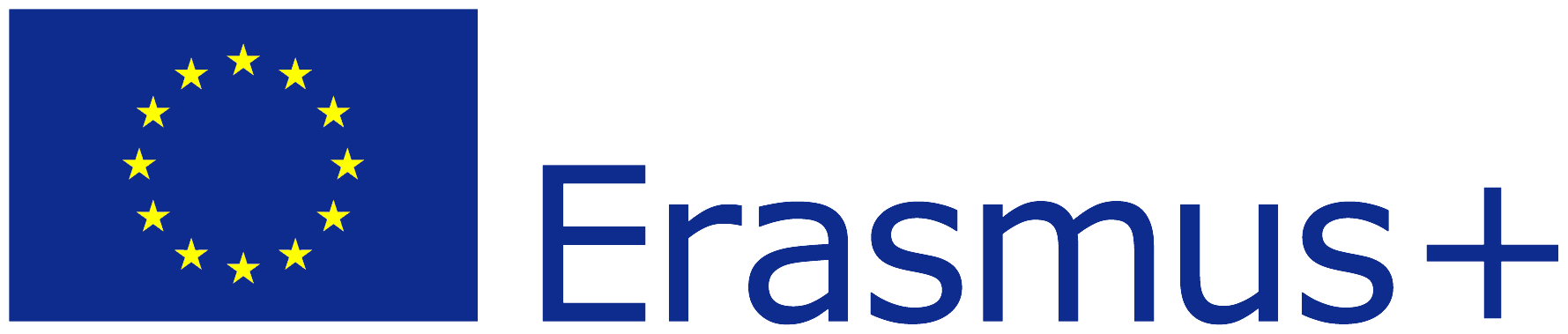 St. John’s Day
Presented by: Deimantė Tviragaitė, Gabija Graužinytė
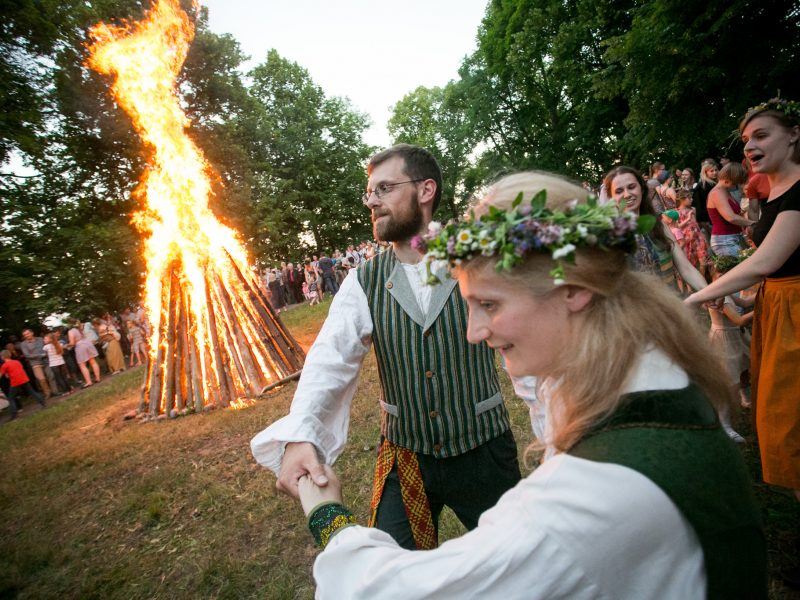 St. John‘s Day – June 24th
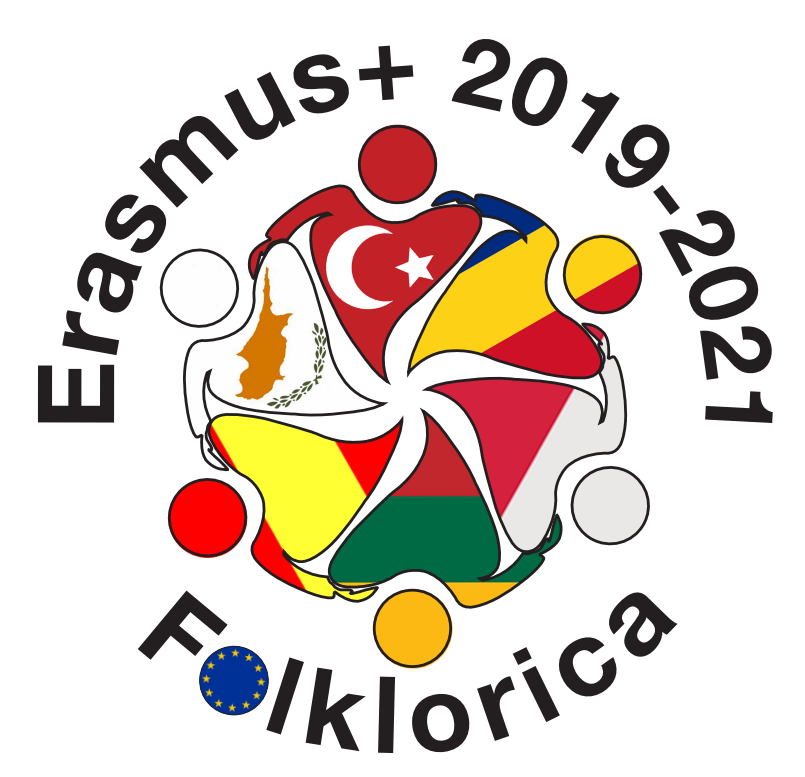 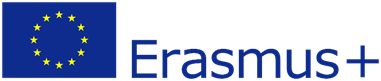 2
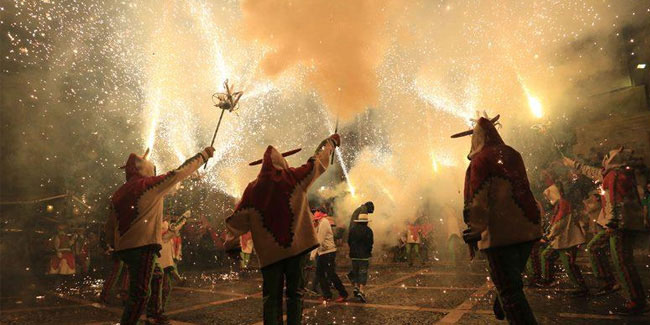 Short history
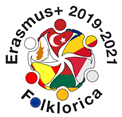 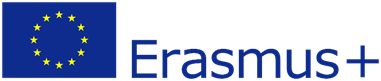 3
The longest day and the shortest night
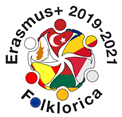 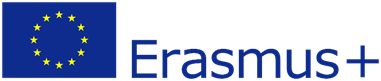 4
Blossoming and greenery
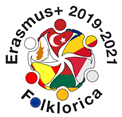 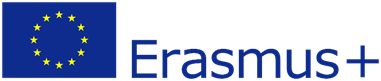 5
Wreaths
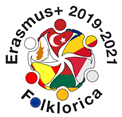 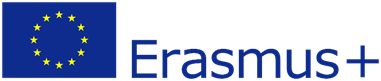 6
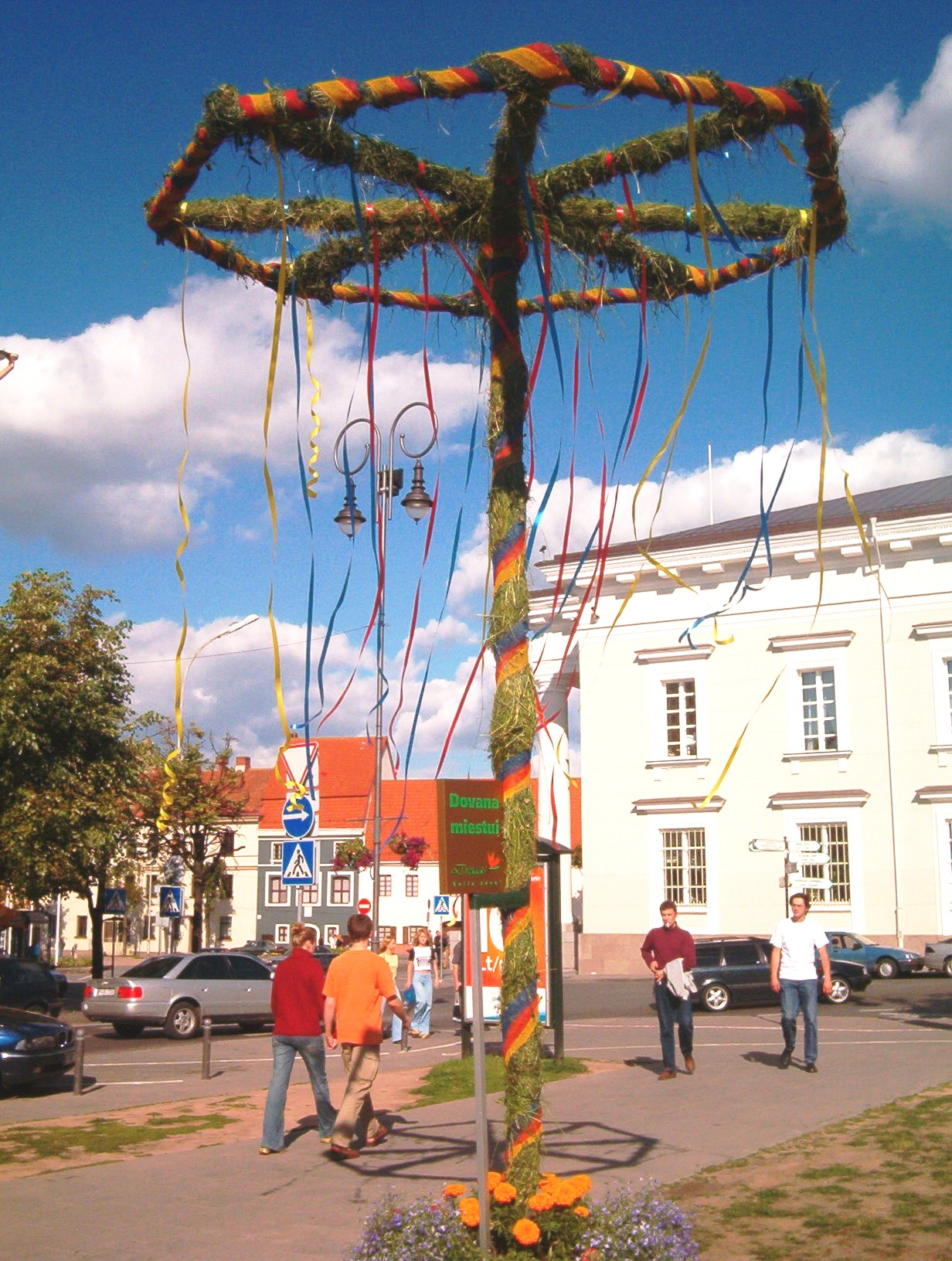 “ Kupolė“
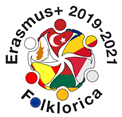 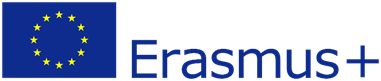 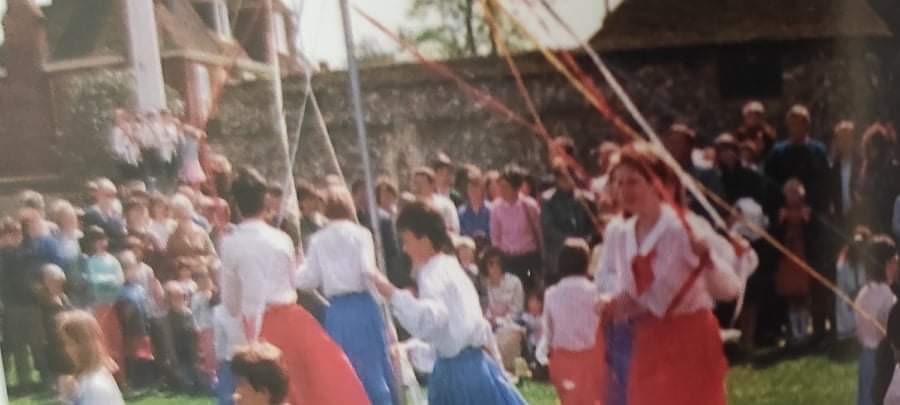 Dancing around “Kupolė“
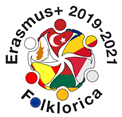 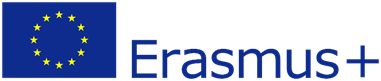 Bonfires
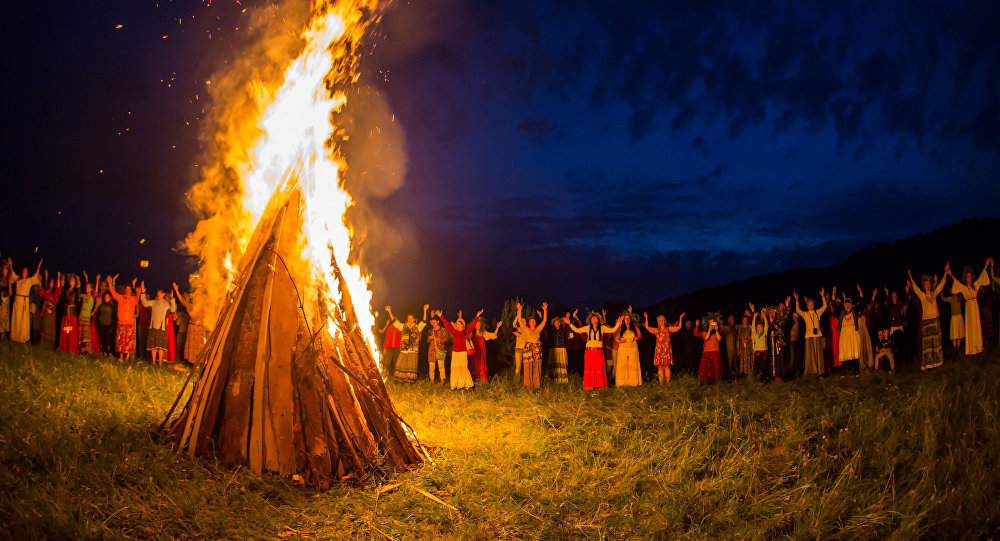 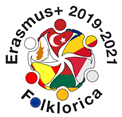 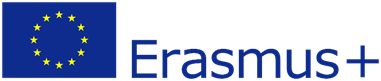 9
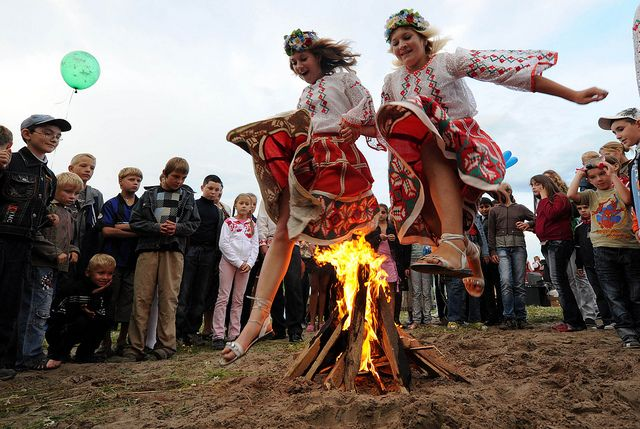 Jumping over bonfires
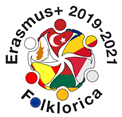 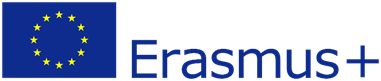 10
Singing and dancing
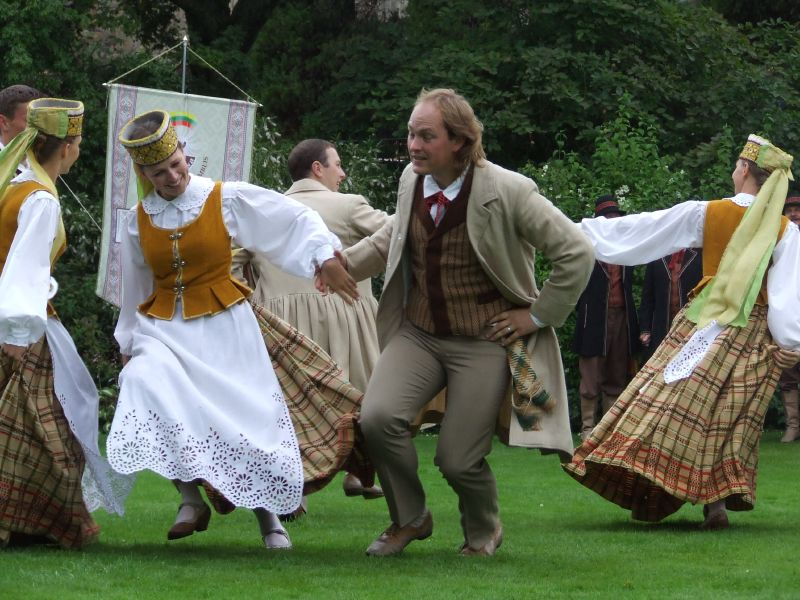 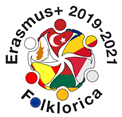 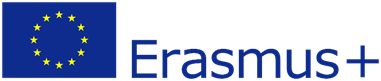 11
https://www.youtube.com/watch?v=m1CeFRJoZto&list=PLrLh0Vet5pcIAJmWhA_eSx-sS7C-Rx_eU
12
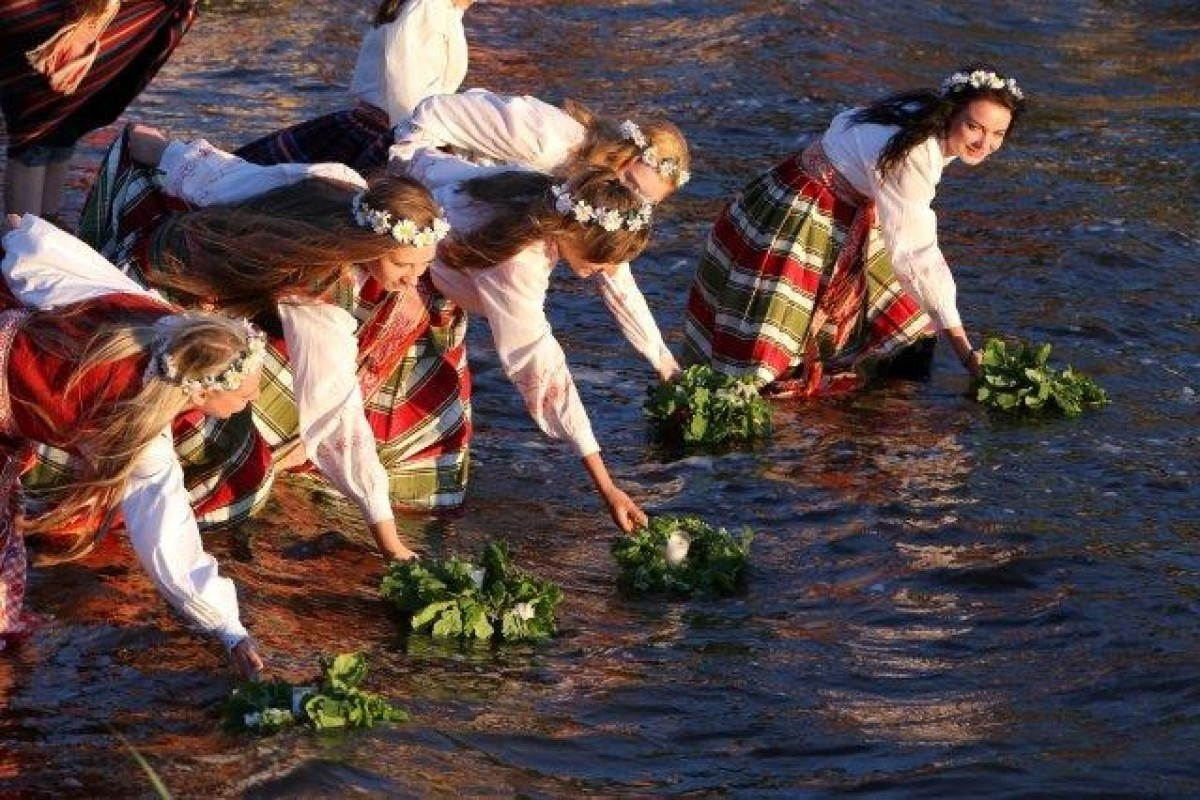 Wreathing
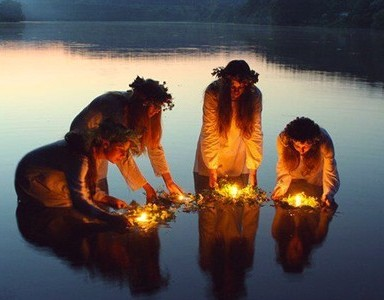 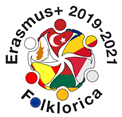 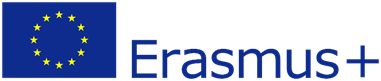 13
Washing with the morning dew
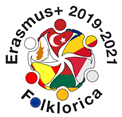 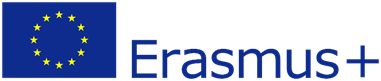 14
Searching for a Fern Flower
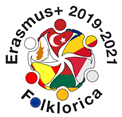 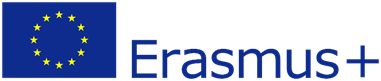 15
Thank you for your attention!
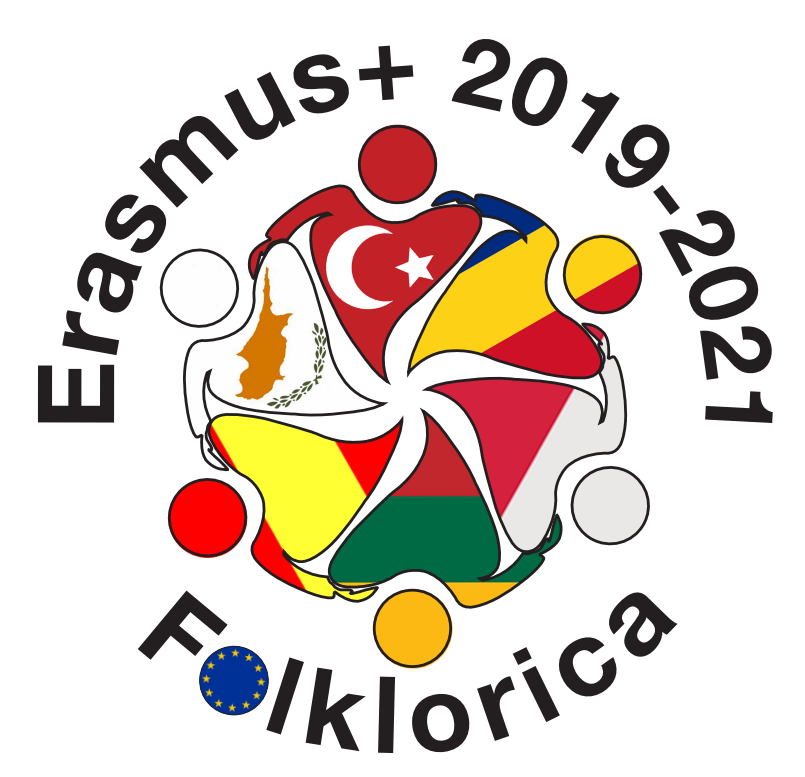 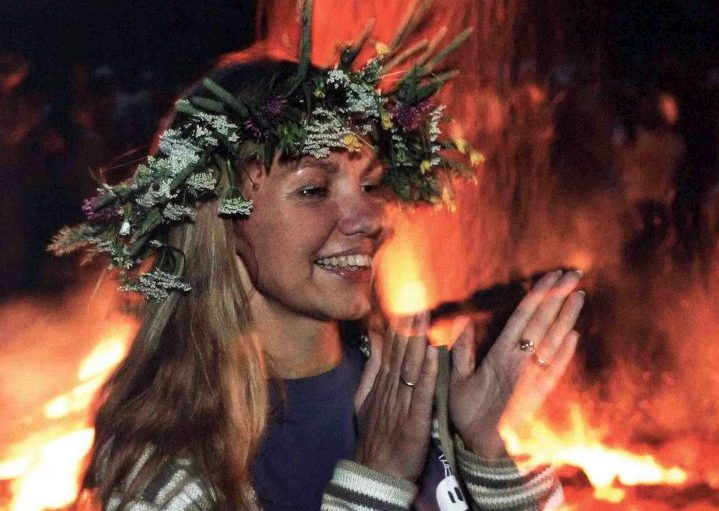 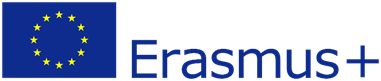 16